The Role of Referential Integration and Referential Ambiguity in Repeated Name Processing During Natural Reading
Raghav Nathan
1
Question: Which of these sentences sound better?
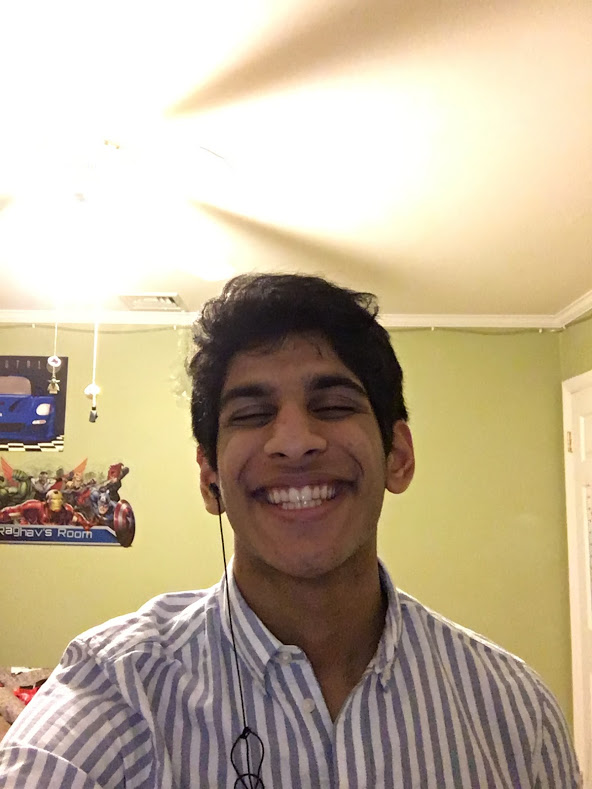 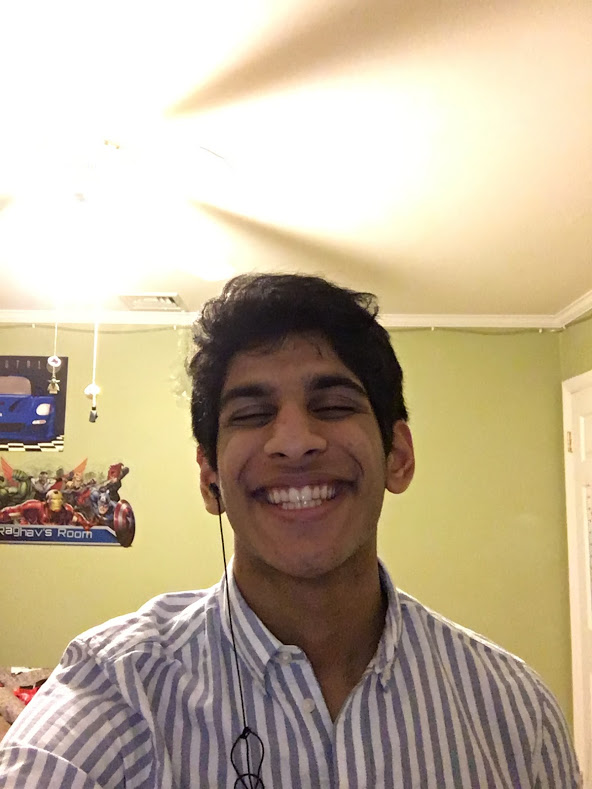 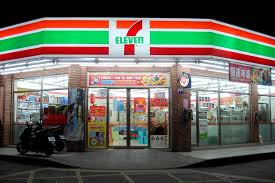 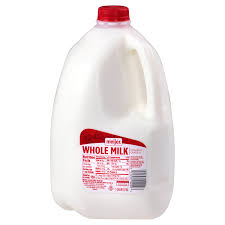 1. Raghav went to the store and he bought some milk.






2. Raghav went to the store and Raghav bought some milk.
Nope, it’s the same Raghav!
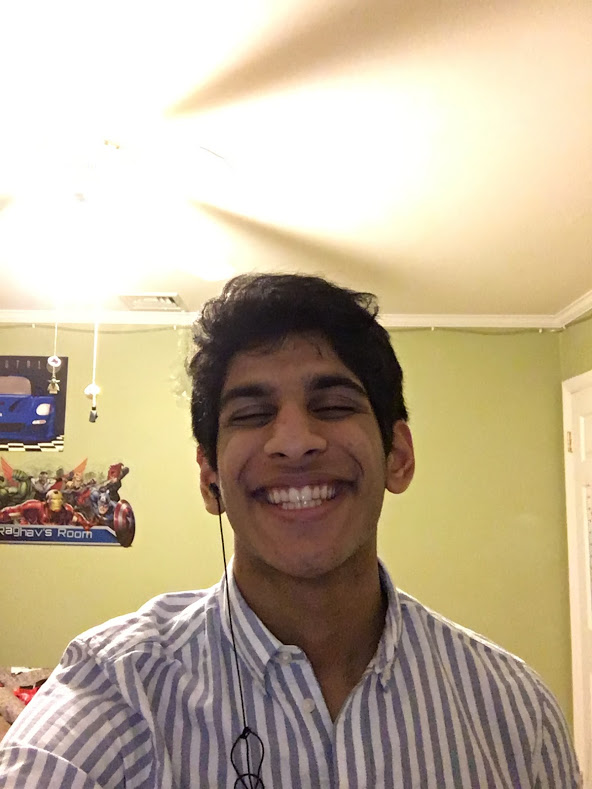 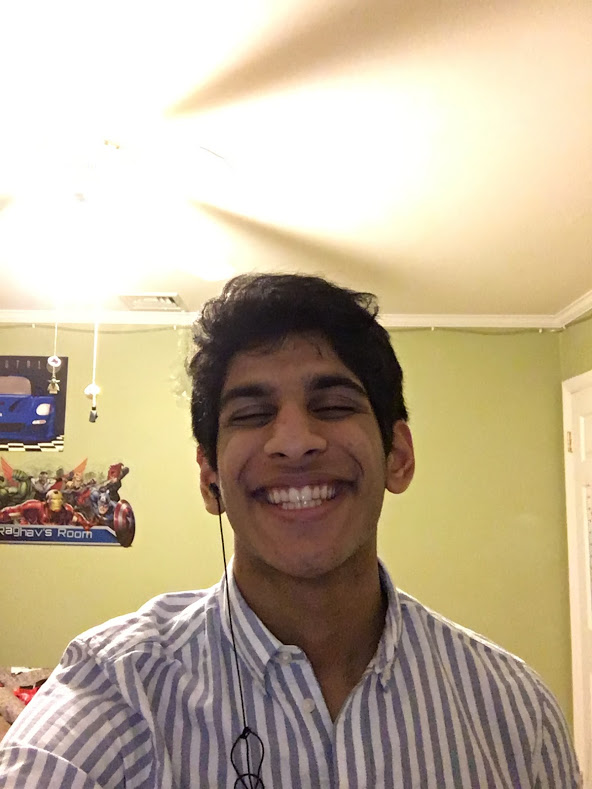 ?
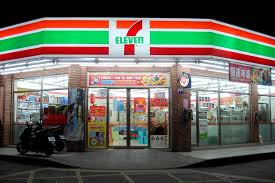 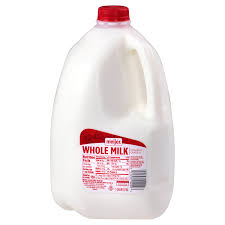 New Raghav?
The Role of Referential Integration and Referential Ambiguity in Repeated Name Processing During Natural Reading
Raghav Nathan
3
Introduction: Coreference
Object
Object
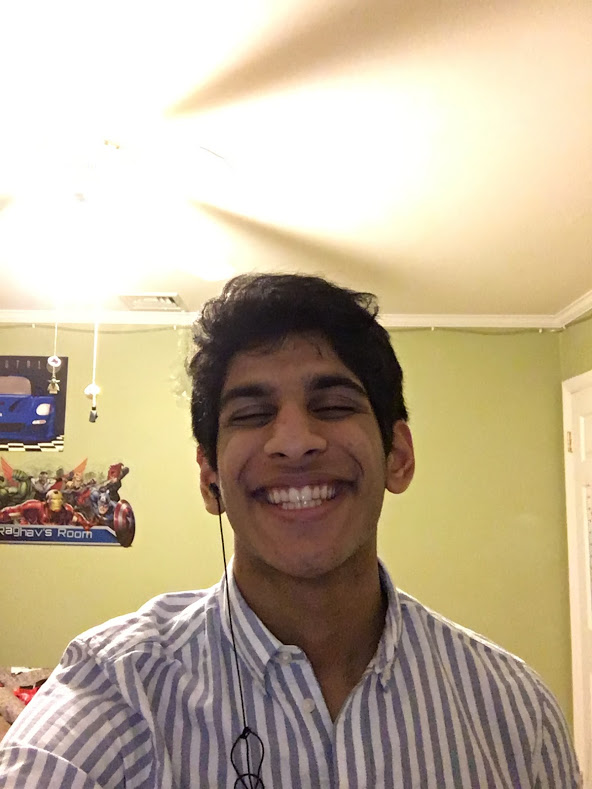 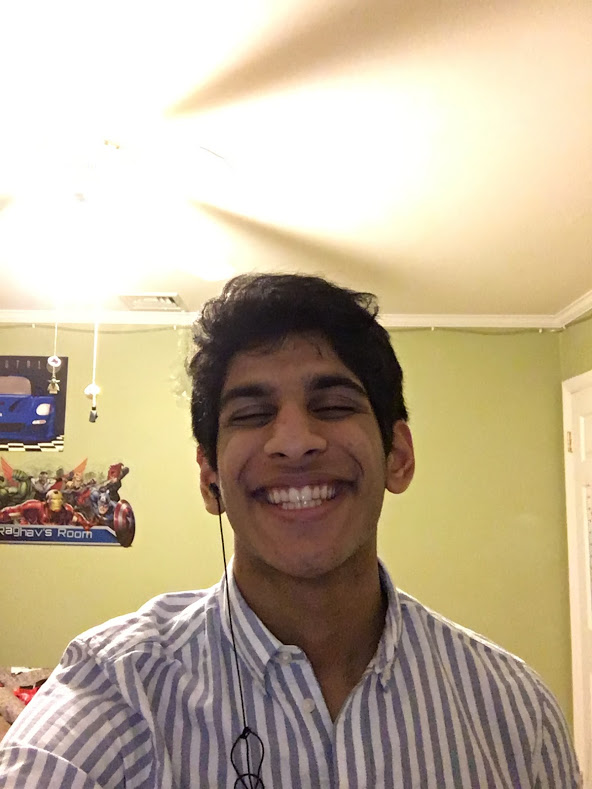 Symbolic relationship = Reference
Reference
Symbolic relationship = Coreference
2. Raghav went to the store and he bought some milk.
Reference is the symbolic relationship that a linguistic expression has with the concrete object it represents.
Coreference is the reference in one expression to the same referent in another expression.
1. Raghav went to the store.
Coreference
Computer Science
Cognitive Science
Data and Analysis
Review of Literature
Hypothesis
Methods
Introduction
Conclusions
Introduction: Coreference Processing
Object
Object
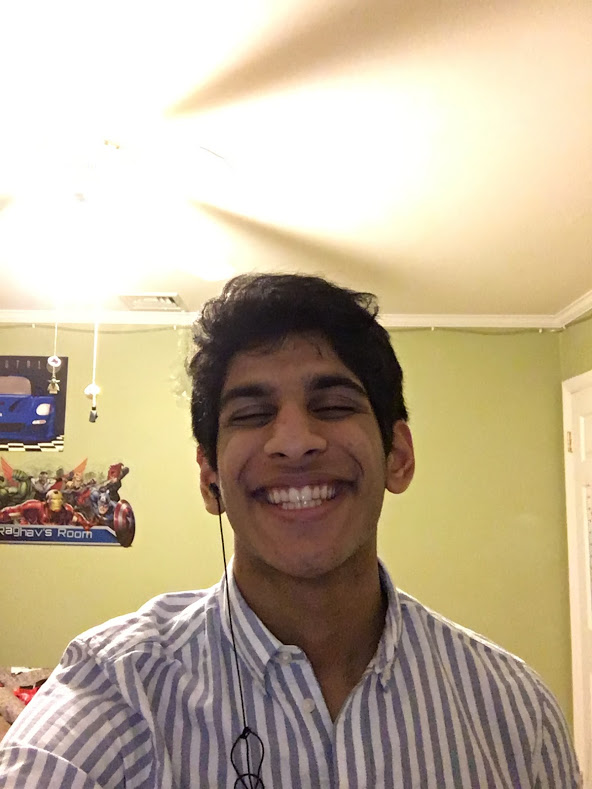 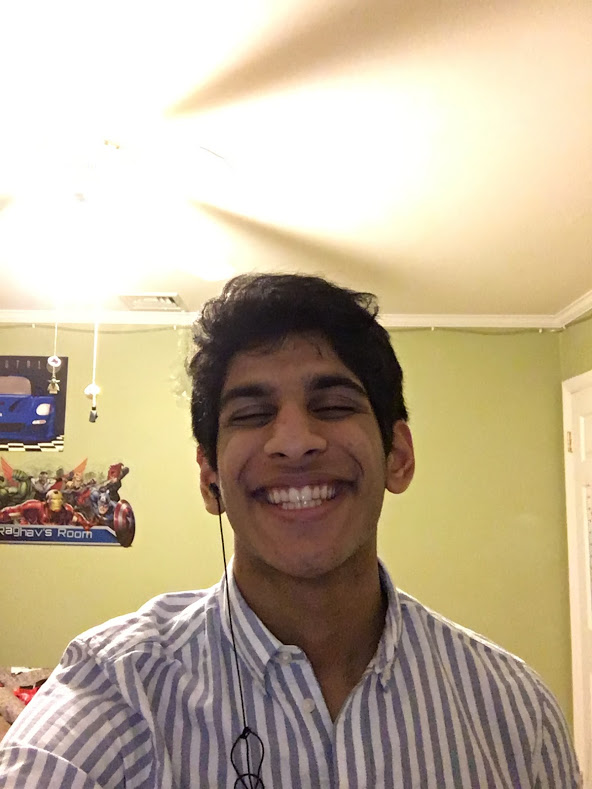 Symbolic relationship = Reference
Reference
Symbolic relationship = Coreference
2. Raghav went to the store and he bought some milk.
(Anaphor)
(Antecedent)
1. Raghav went to the store.
Word that refers to previous entity
Word that introduces entity
Data and Analysis
Review of Literature
Hypothesis
Methods
Introduction
Conclusions
Introduction: Repeated Name Penalty (RNP)
Mean reading time for each sentence
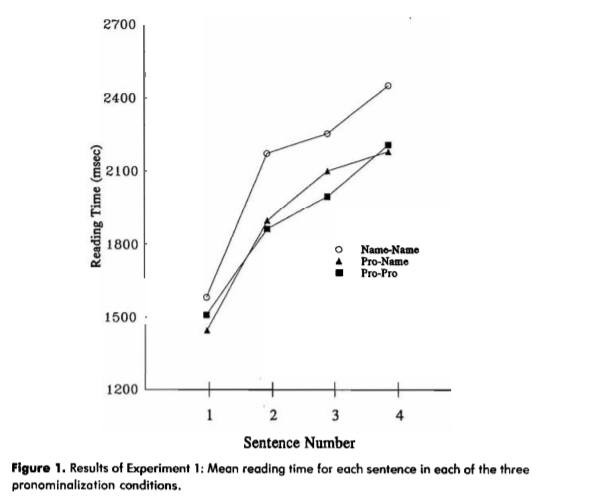 Types of anaphors include pronouns (e.g., he, she, they), and repeated names. 
1. Raghav went to the store and he bought some milk.
2. Raghav went to the store and Raghav bought some milk.
Repeated name anaphors = slow comprehension.
This effect on coreference is called the Repeated Name Penalty (RNP) .
Reading Time (ms)
Repeated Name
Pronoun – Name
Pronoun – Pronoun
Sentence Number
(Gordon, Grosz, & Gilliom, 1993)
Data and Analysis
Review of Literature
Hypothesis
Methods
Introduction
Conclusions
6
The Cause of RNP
Integration


Ambiguity
RNP
Data and Analysis
Review of Literature
Hypothesis
Methods
Introduction
Conclusions
7
The Cause of RNP
: the process of pairing an anaphor to an object
Integration
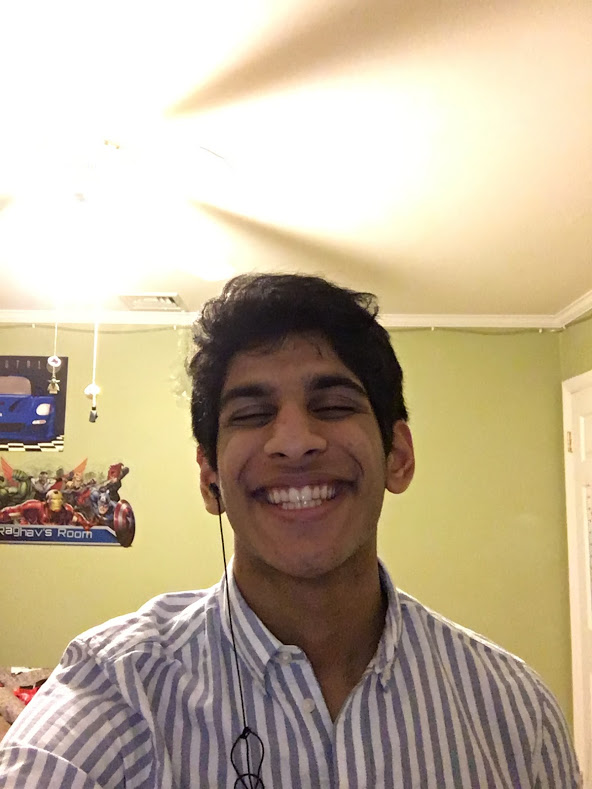 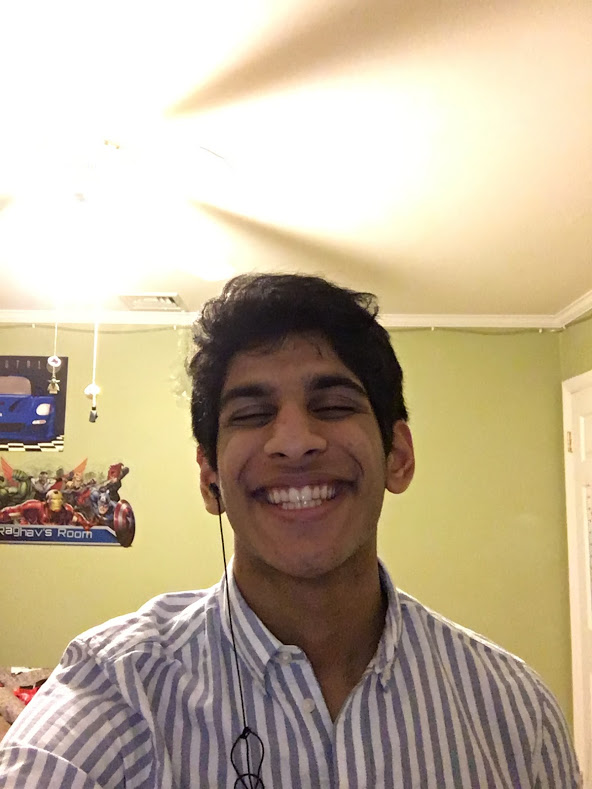 ?
RNP
Raghav went to the store and Raghav bought some milk.
Ambiguity
: the slow process of understanding
Data and Analysis
Review of Literature
Hypothesis
Methods
Introduction
Conclusions
8
Objective
The goals of this research were to:

Understand the roles of integration and ambiguity in the Repeated Name Penalty.
Explore the neural mechanisms of coreference using event-related potentials.
Data and Analysis
Review of Literature
Hypothesis
Methods
Introduction
Conclusions
9
Event-Related Potentials (ERPs)
ERP – a measured brain response that is the direct result of a visual stimulus.
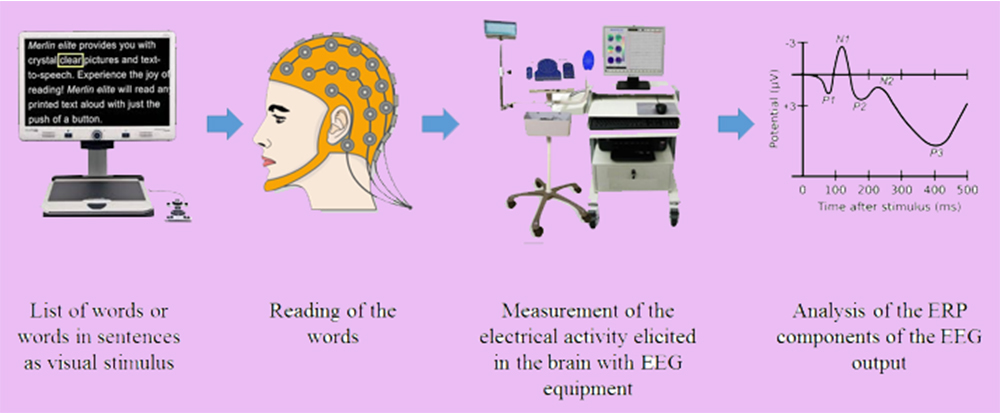 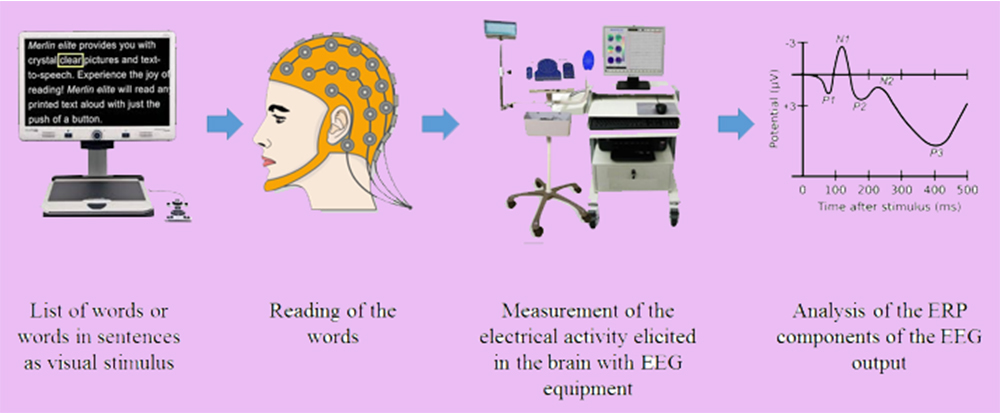 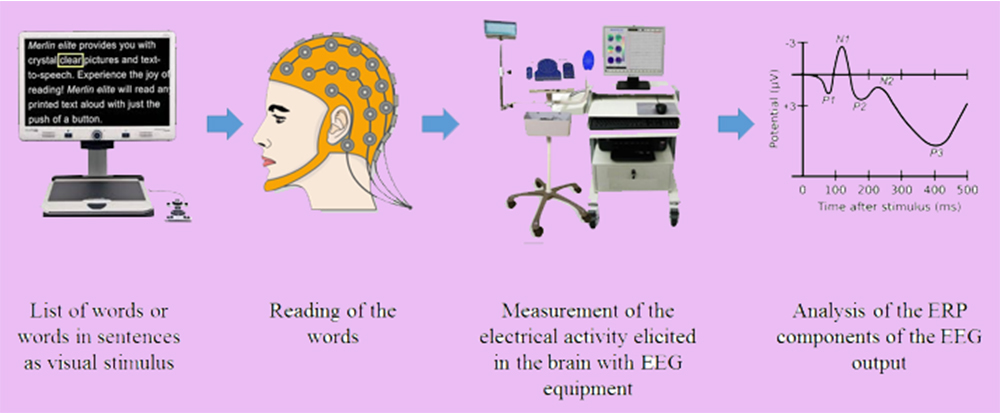 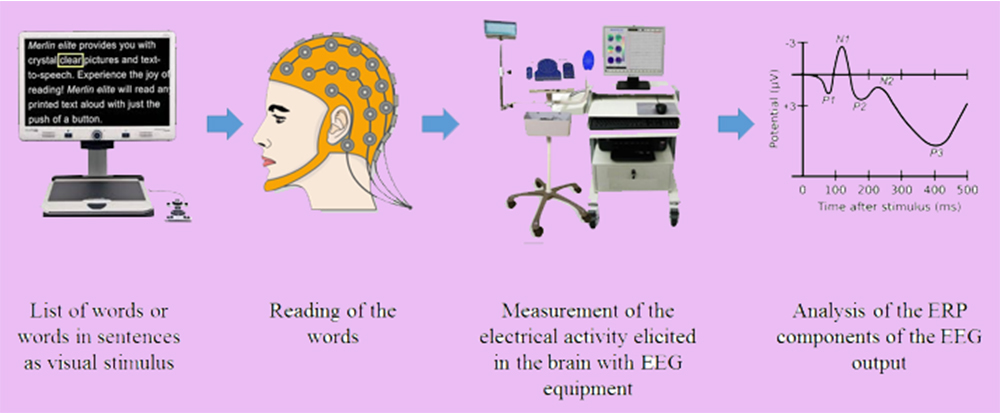 Reading of words
Words on screen as visual stimulus
Electrical activity elicited in the brain is measured with EEG equipment
ERP components are analyzed from the EEG output
Data and Analysis
Review of Literature
Hypothesis
Methods
Introduction
Conclusions
10
Event-Related Potentials (ERPs)
Two key ERP components have been extensively used to understand the processes involved in coreferential processing:
N400 component
Nref component
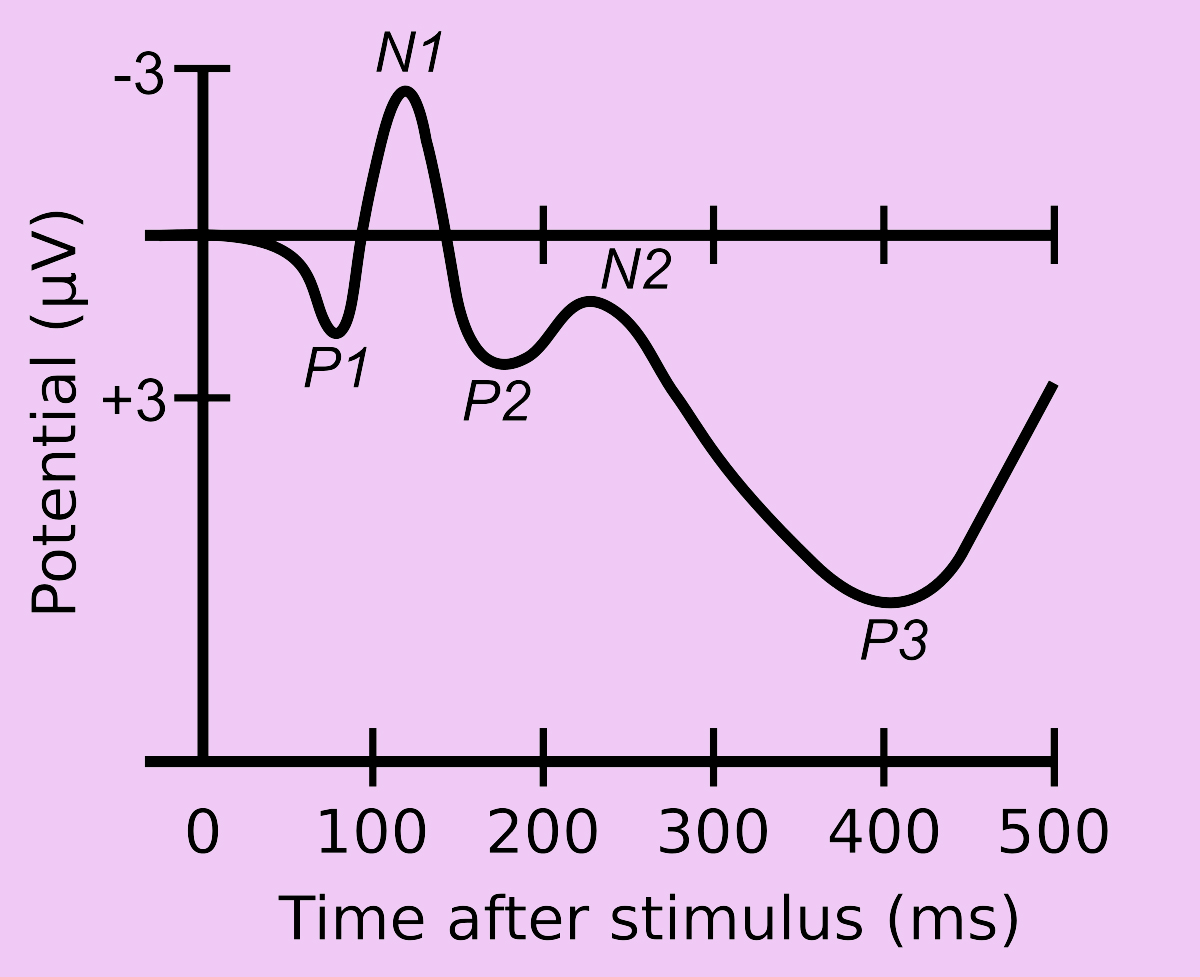 Kutas & Hillyard, 1980, Nieuwland & Van Berkum, 2006
Data and Analysis
Review of Literature
Hypothesis
Methods
Introduction
Conclusions
11
N400 and Nref
Integration
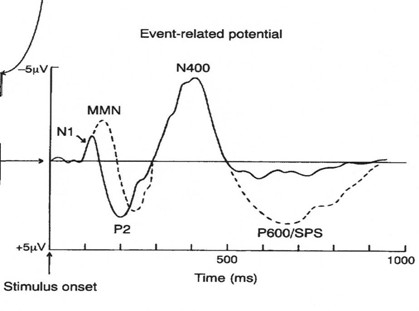 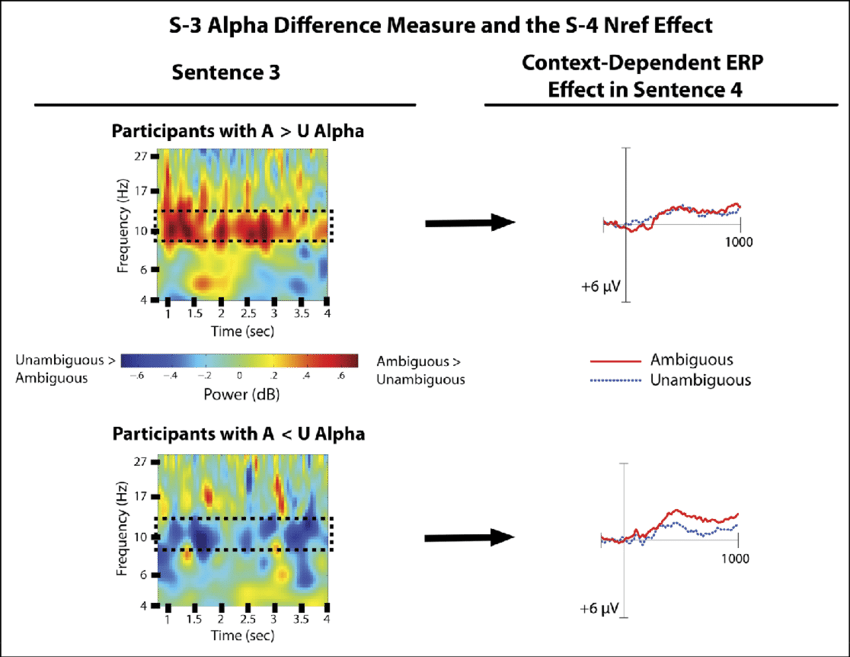 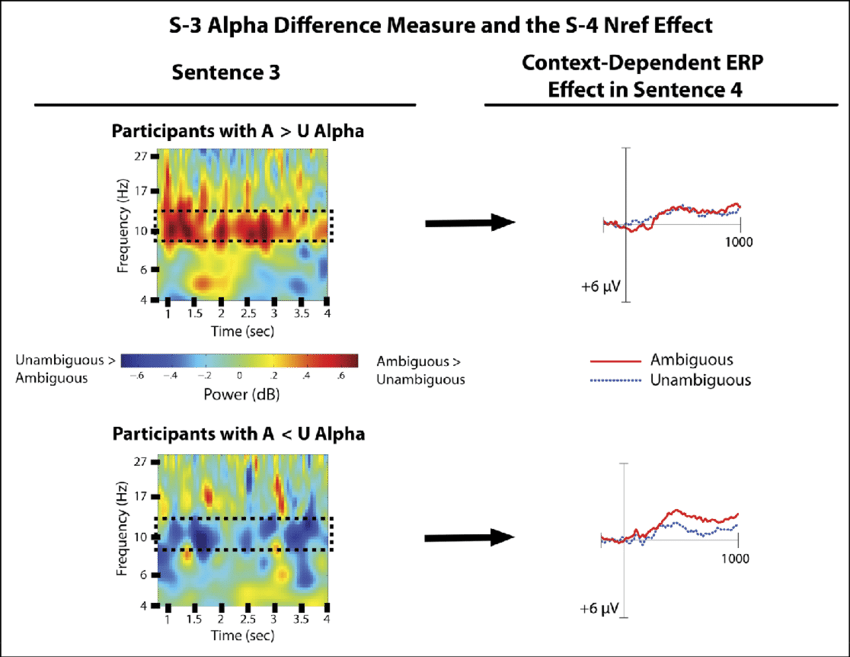 RNP
Boudewyn, M. (2015). Sensitivity to Referential Ambiguity in Discourse: The Role of Attention, Working Memory, and Verbal Ability
Ambiguity
Kutas and Hilyard, 1980
Data and Analysis
Review of Literature
Hypothesis
Methods
Introduction
Conclusions
12
Hypothesis
(H1) Integration plays a dominant role in the processing cost associated with the Repeated Name Penalty.

(H2) Ambiguity caused by introducing repeated names impedes the integration speed.
Data and Analysis
Review of Literature
Hypothesis
Methods
Introduction
Conclusions
13
Participants
30 participants (ages 16-24).
Native English speakers.
Two-hour session.
160 sentences, either with repeated names or without.
IRB approval and consent received
Data and Analysis
Review of Literature
Hypothesis
Methods
Introduction
Conclusions
14
Materials and Methods
EEG
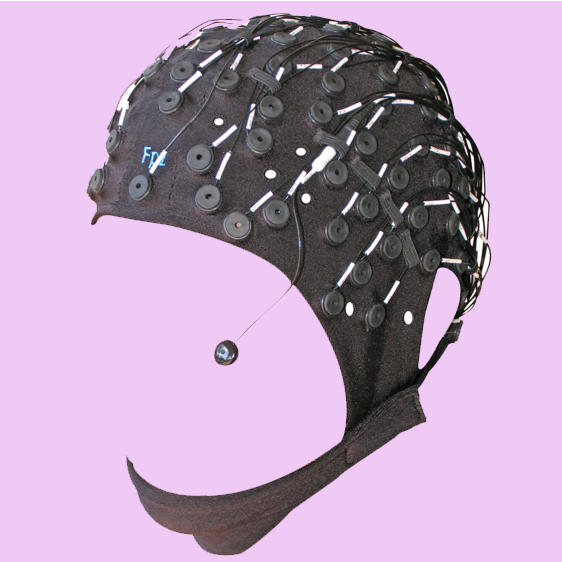 SR Eyelink Eye Tracker
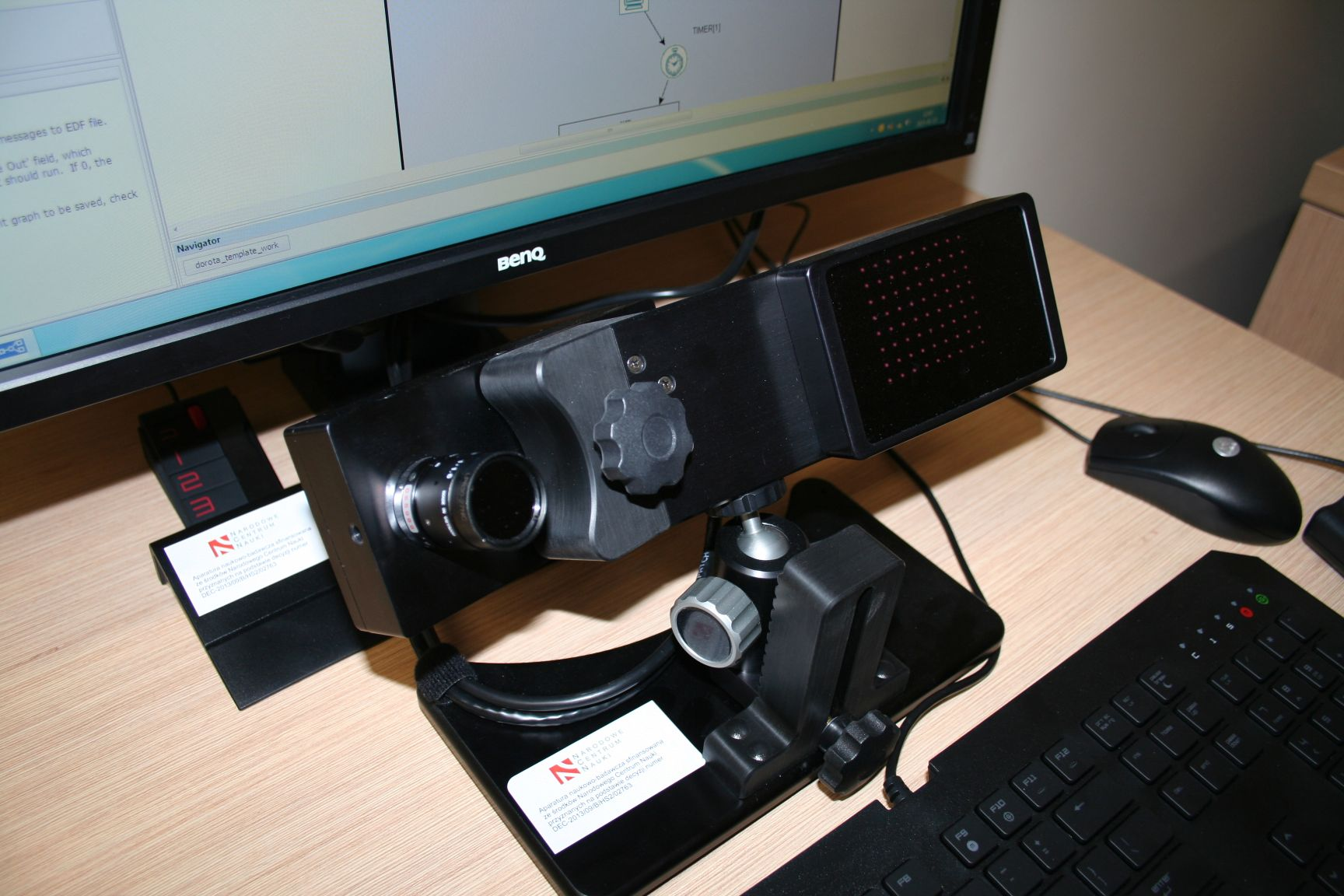 Photo by Raghav Nathan
Photo by Raghav Nathan
Data and Analysis
Review of Literature
Hypothesis
Methods
Introduction
Conclusions
15
Materials and Methods
The region of interest was comprised of frontal and frontocentral electrodes. This region has previously been associated with the Nref component and the N400 component.
	 (AFz, AF3, AF4, F1, F2, F3, F4, Fz, FC1, FC2, FC3, FC4, FCz)
The eye tracker monitored the participants’ eye movements during sentence reading. This ensured natural reading instead of guided reading.
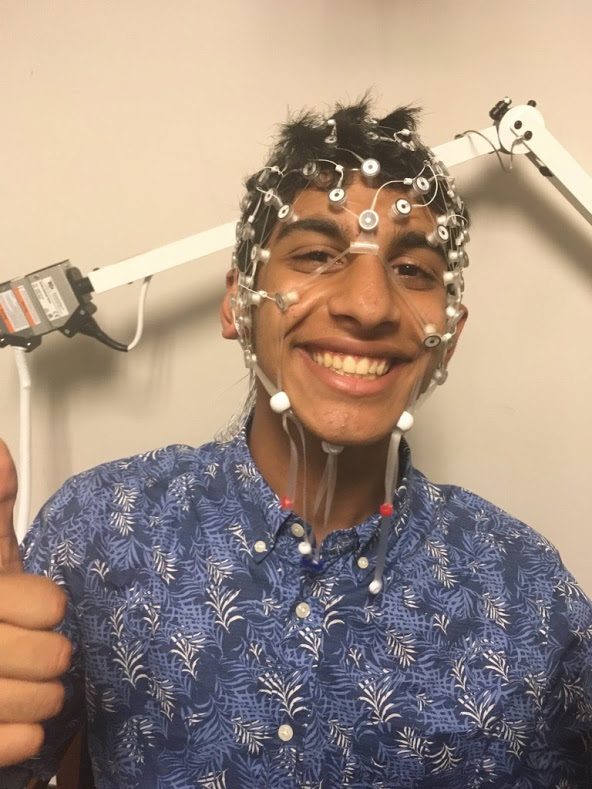 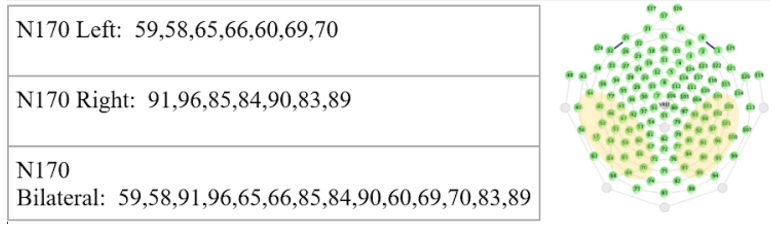 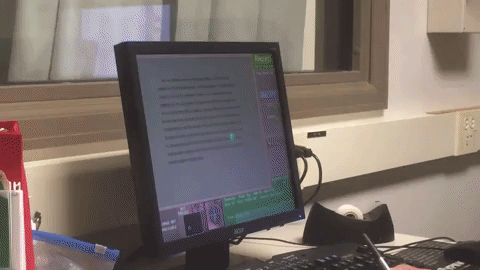 Photos by Raghav Nathan
Data and Analysis
Review of Literature
Hypothesis
Methods
Introduction
Conclusions
16
Results
The areas marked in green show the time recorded for the N400. The dark blue line refers to a sentence that contained a Repeated Name.
There is no sustained negative shift, displaying a lack of an Nref component.
This topographic map shows the peak-areas at the front of the head.
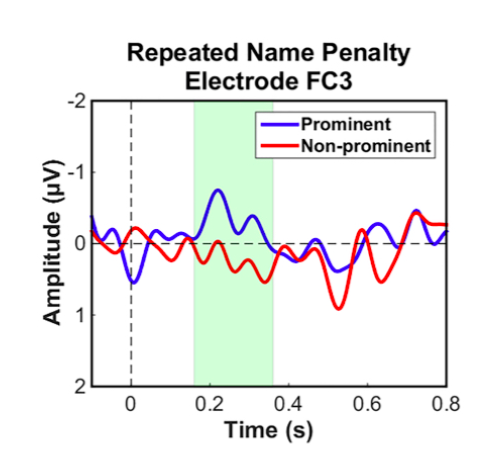 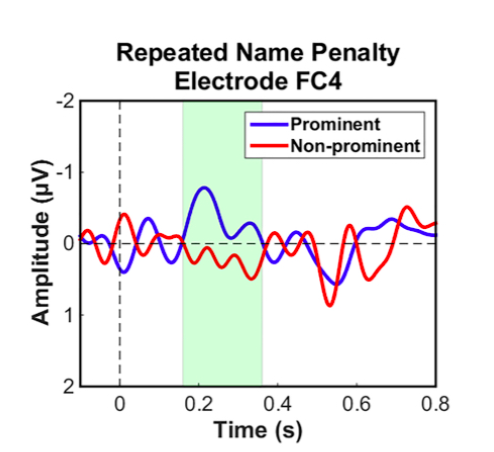 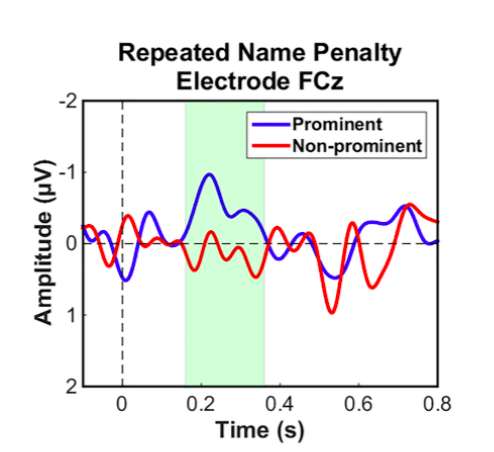 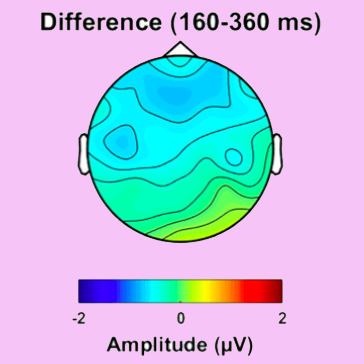 Graphs by Raghav Nathan
Data and Analysis
Review of Literature
Hypothesis
Methods
Introduction
Conclusions
17
Discussion
The analysis of variance (ANOVA) in the 160 ms – 360 ms window revealed a main effect of Prominence, F = 36.56, p<.0001.

These results are consistent with many previous studies showing this pattern, the electrophysical signature of the repeated-name penalty. 

The penalty was present in the regions of interest suggesting that it is broadly distributed, a pattern also present in studies such as those of Johns (2014) and Ledoux (REF). 

There was no sustained negative shift elicited, which suggests that the Nref component was absent for this test.
Data and Analysis
Review of Literature
Hypothesis
Methods
Introduction
Conclusions
18
Conclusions
(H1) Integration plays a dominant role in the processing cost associated with the Repeated Name Penalty.

(H2) Ambiguity does not have a significant impact on the Repeated Name Penalty.
Data and Analysis
Review of Literature
Hypothesis
Methods
Introduction
Conclusions
19
Applications and Future Work
Coreference processing is an area of research in natural language processing in Artificial Intelligence.

This research will help improve natural language processing in AI when responding to emails, displaying search options on google, etc.
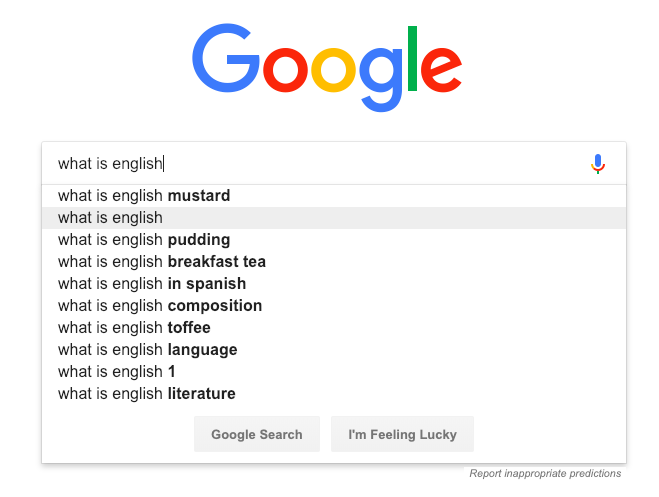 Data and Analysis
Review of Literature
Hypothesis
Methods
Introduction
Conclusions
20
Acknowledgements
Parents
Mentor
Peers
Science Research teacher
Data and Analysis
Review of Literature
Hypothesis
Methods
Introduction
Conclusions
21
References
Almor, A. (1999). Noun-Phrase Anaphora and Focus: The Informational Load Hypothesis. Psychological Review Vol. 106, No. 4, 748-765
Almor, A. & Nair, V. (2007). The Form of Referential Expressions in Discourse. Language and Linguistics Compass 1/1–2 84–99
Boudewyn, M. (2015). J Cogn Neurosci. 27(12):2309-23
Camblin, C., Ledoux, K., Boudewyn, M., Gordon, P., & Swaab, T. (2007). Processing new and repeated names: Effects of coreference on repetition priming with speech and fast RSVP. Brain Research, 1146, 172–184.
Eilers, S., Tiffin-Richards, S., & Schroeder, S. (2018).  The repeated name penalty effect in children’s natural reading: Evidence from eye tracking. Quarterly Journal of Experimental Psychology, 1-10.
Federmeier, K. D., & Kutas, M. (1999). A rose by any other name: Long-term memory structure and sentence processing. Journal of Memory and Language, 41, 469–495.
Gordon, P., Grosz, B., & Gilliom, L. (1993). Pronouns, Names and the Centering of Attention in Discourse. Cognitive Science, 17, 311-347.
Gordon, P. & Hendrick, R. (1998). The Representation and Processing of Coreference in Discourse. Cognitive Science, 22(4), 389-424.
22
References
Johns, C., Gordon, P., Long, D., & Swaab, T. (2014).  Memory availability and referential access. Language, Cognition and Neuroscience, 29(1), 60-87.
Kutas, M., & Hillyard, S. A. (1980). Reading senseless sentences: Brain potentials reflect semantic incongruity. Science, 207, 203–205.
Ledoux, K., Gordon, P., Camblin, C., & Swaab, T. (2007). Coreference and Lexical Repetition: Mechanisms of Discourse Integration, Mem Cognit., 2007 Jun; 35(4): 801–815
Ledoux, K. & Camblin, C. (2008). The Neural Mechanisms of Coreference. Language and Linguistics Compass, 2(6), 1013-1037.
Lezama, C. (2012). A review of the repeated name penalty: implications for null subject languages. Revista LinguíStica, 8(2), 22-34.
Meyer, D. E., & Schvaneveldt, R. W. (1971). Facilitation in recognizing pairs of words: Evidence of a dependency in retrieval operations. Journal of Experimental Psychology,90, 227–234.
Osterhout, L., Bersick, M., & McKinnon, R. (1997). Brain potentials elicited by words: Word length and frequency predict the latency of an early negativity. Biological Psychology, 46, 143–168.
23
References
Perfetti, C., Yang, C., & Schmalhofer, F. (2008). Comprehension Skill and Word-to-Text Integration Processes. Applied Cognitive Psychology, 22, 303–318.
Rugg, M. (1985). The Effects of Semantic Priming and Word Repetition on Event‐Related Potentials. Psychophysiology, 22(6), 642-647.
Rugg, M. & Nagy, M. (1987). Lexical contribution to nonword-repetition effects: Evidence from event-related potentials. Memory & Cognition, 15(6), 473–481.
Rugg, M. & Nagy, M. (1989). Event-related potentials and recognition memory for words. Electroencephalography and Clinical Neurophysiology, 72(5), 395-406. 
Scarborough, D. L., Cortese, C., & Scarborough, H. S. (1977). Frequency and repetition effects in lexical memory. Journal of Experimental Psychology: Human Perception and Performance, 3, 1–17.
Swaab, T., Camblin, C., & Gordon, P. (2004). Electrophysiological Evidence for Reversed Lexical Repetition Effects in Language Processing. Journal of Cognitive Neuroscience, 16(5), 715–726.
24
Questions?